Colonial 
America
Origins, Politics,
Society, & Warfare
Unit 03: Colonial  America, 1600-1763
I. English Colonies in N. America
1. In the 1600s, English settlers arrived in North America
a. English colonization differed from Spanish & French because the English gov’t had no desire to create a centralized empire in the New World
b. Different motivations by English settlers led to different types of colonies
2. Why come to a new land?
PUSH FACTORS
CONDITIONS THAT CAUSE PEOPLE TO MOVE OR FLEE THEIR NATIVE LAND.

b) PULL FACTORS
   1. CONDITIONS THAT LURE PEOPLE TO A 	    NEW LAND.
II. Push/Pull Factors for England and her Colonies
Religious
Economic 
Social 
Political
1. Emigrating from England (Push)
-17th century England faced major challenges:
a. Religious:
Persecution
Protestant Reformation
b. Economic: 
Poverty or the threat of lifelong poverty
Inflation 
Unemployment
c. Social: 
Rigid Social Order: Monarch, Nobility, Gentry, yeomen, laboring poor
Over Population
	d. Political:
Devine Right of Kings
English Civil War
2. Immigrating to the English Colonies (Pull)
17th century, America offered many enticing solutions:
Religious: 
purer form of worship
Economic: 
Escape poverty or the threat of lifelong poverty
Growing Middle Class
2. Immigrating to the English Colonies (Cont’d)
Social: 
Upward Mobility
Relief from over crowding of Europe
Political:
Separation from King 
No Civil War
III. Four Colonial Subcultures
The values of the migrants dictated the “personality” of the newly created colonies; led to distinct (not unified) colonies
New England Colonies
Middle Colonies
Southern Colonies
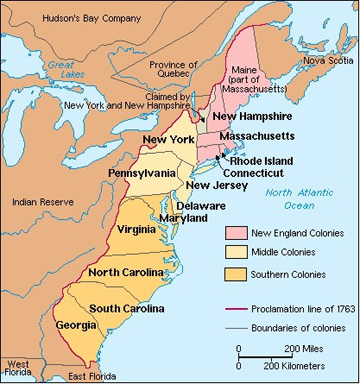